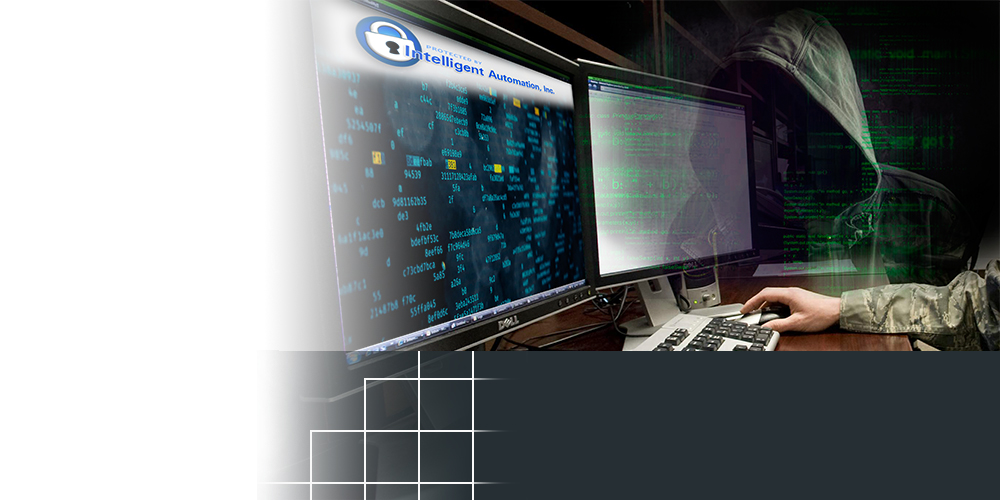 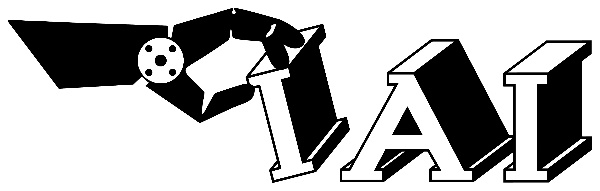 Intelligent Automation Inc. 
Rockville, Maryland
TOPIC NUMBER:  AF093-049
TOPIC TITLE:  Self-Shielding Systems and Attack-Surface Mutation
TECHNICAL PROJECT OFFICE:
AFRL Information DirectorateRome, NY 
SPONSORING ORGANIZATION:
AFRL
Hackers see constantly changing view
Attracted millions of dollars in outside funding
Led to a commercial product
Dynamic network solution
Shows promise to wreak havoc on hackers
The Air Force has a new tool in its arsenal to combat cyberattacks.
With support from the Air Force Small Business Innovation Research/Small Business Technology Transfer Program, Maryland-based Intelligent Automation Inc. developed the Self-shielding Dynamic Network Architecture. Also known as SDNA, the technology presents a constantly changing view to potential hackers. It is meant to complement existing cyber defense techniques that tend to be expensive and ineffective. 
Because of its potential, the Air Force Research Laboratory and several federal agencies have provided funding to mature SDNA so it can be used for their specific needs. Additionally, Intelligent Automation launched another business that is selling the product commercially.
88ABW-2018-4420
[Speaker Notes: To activate hyperlink, you must be in slide show view.]